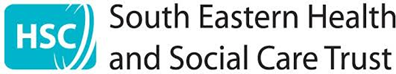 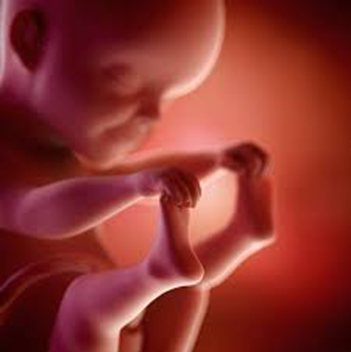 WHAT WORKS BEST WHEN COMPLETING PRE-BIRTH RISK ASSESSMENTS?
Jane Hindes
Social Services Development Team
Over view of presentation
Systematic Narrative Review

Service Evaluation 

Working Together workbooks

What does this mean for practitioners?
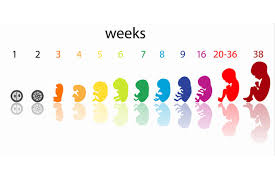 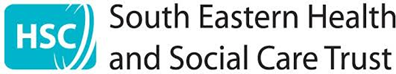 Systematic narrative 
Review
What is effective at reducing ante natal maternal stress associated with foetal developmental risk?
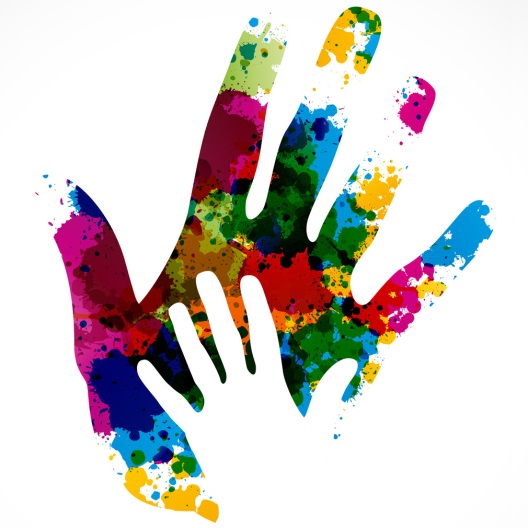 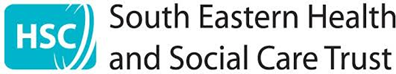 Search terms and Data bases
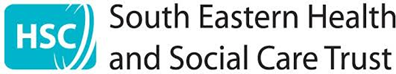 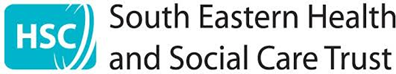 Service evaluation
WHAT WORKS BEST WHEN COMPLETING PRE BIRTH RISK ASSESSMENTS?  
SOCIAL WORKERS’ PERSPECTIVES
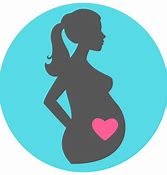 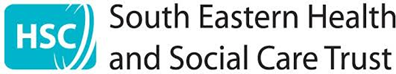 aims
methodology
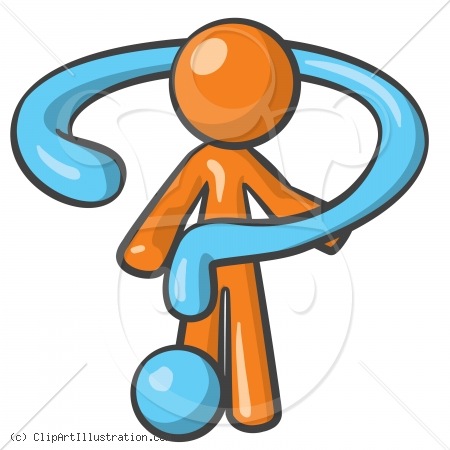 Limitations
Sample size

Representative sample

Use of thematic analysis

Time scale and size of project

Didn’t include managers or all teams involved in the assessment process
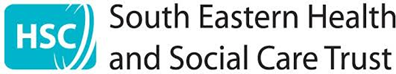 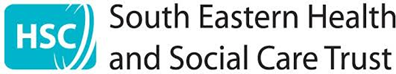 recommendations
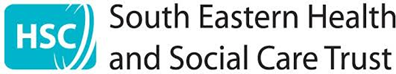 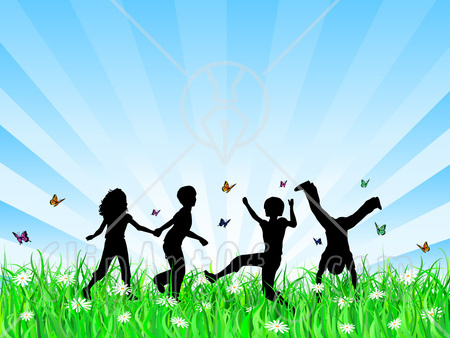 © Jane Hindes
Working together
Raising Awareness of unborn baby’s development and wellbeing
Week 1
[Speaker Notes: Hints and tips…
The parent/carer will have an increased knowledge and understanding of baby’s development during pregnancy, the impact of parental behaviour and promote healthy development
The parent/carer will have an increased knowledge and understanding of a protective parent and what is required from them to be protective of their baby
This work will support the social worker to complete a more in-depth assessment of the parent/carer’s ability to be protective and contribute towards evidenced based decision making.]
Identification of practice issues
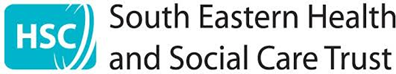 Overview of the next 4 weeks
[Speaker Notes: Hints and tips:

Parents/carers are more likely to be motivated to complete work if they have a goal in sight and a clear plan on how to get there.  
Have a discussion with your line manager about what this work is hoping to achieve and ensure that you have a goal you want to work towards.]
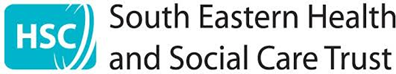 [Speaker Notes: Hints and tips:
This section is aimed at getting the parent to explain to you in their words what their concerns are and why this piece of work is being complete.
This is aimed at supporting you to be clear what the concerns are from a social work perspective
Should support the assessment of the parent/carer’s insight and acceptance of the current issues]
How can these concerns impact an unborn baby?
[Speaker Notes: Hints and tips…
Encourage the parent/parents to discuss how these concerns might impact on the unborn baby
This should provide some insight into the parents’ knowledge about this area]
BONDING WITH UNBORN BABY
[Speaker Notes: Hints and tips…
1.  Research indicates that expectant mums who have bonded with their unborn babies are more likely to experience positive outcomes for themselves and the baby]
What does all this mean for practitioners and our service?
Opportunities to innovate practice

Enhance assessment and develop evidence based decision making

Promote relationship based
 practice

Develop your skills and knowledge
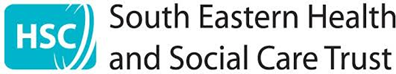 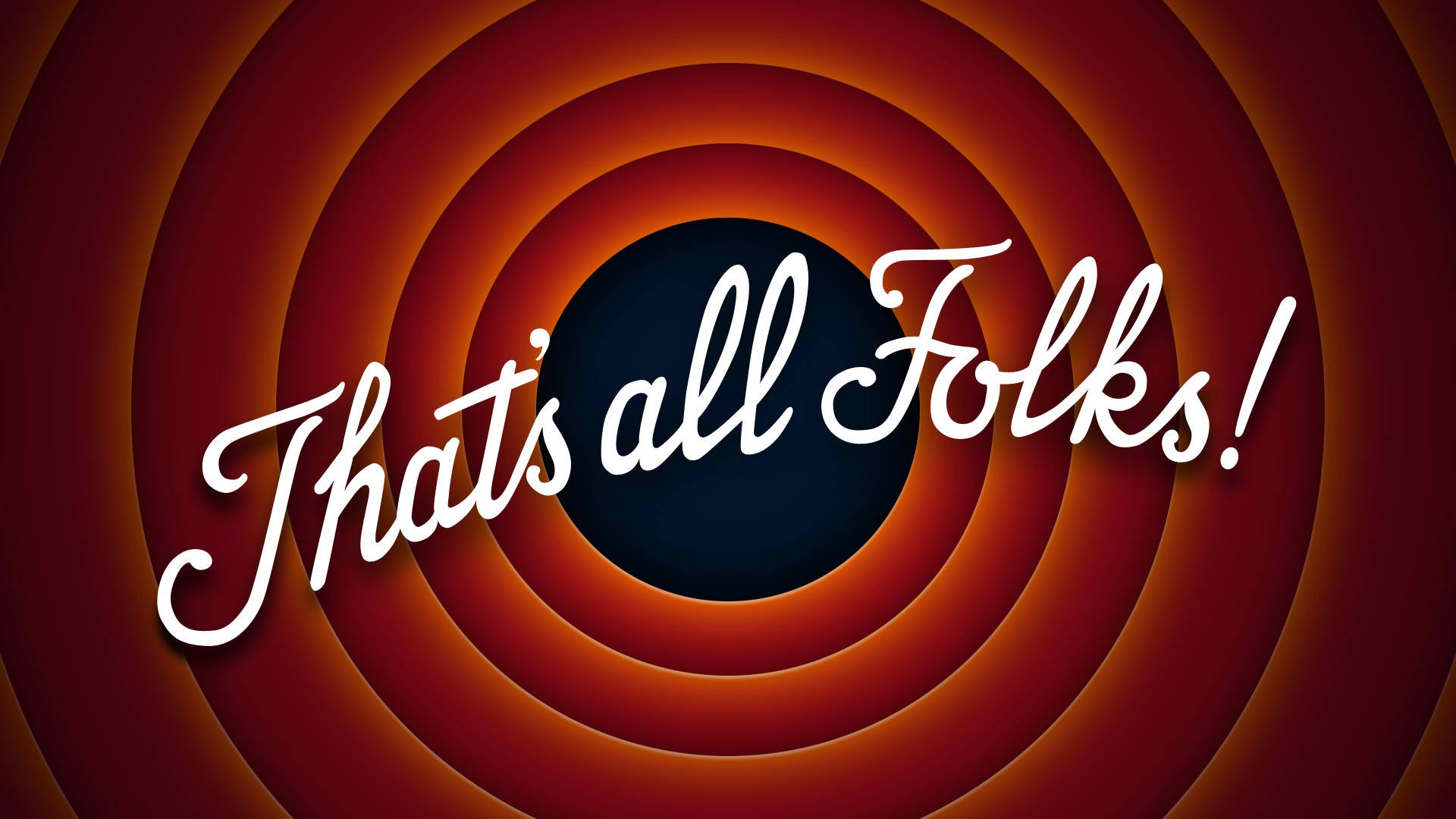 Thank you & Any Questions?